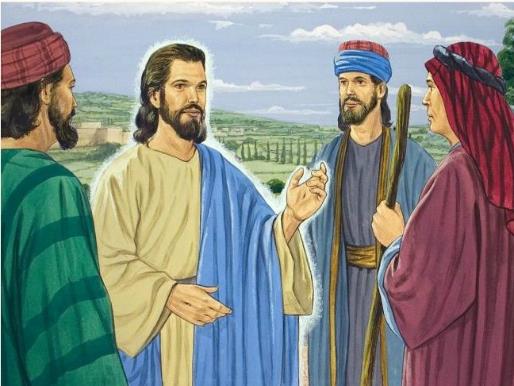 المَسيحُ القائِم مِنَ الموت يُغادِرُ تلاميذَهُ.
أعمالُ الرُّسل 1، 8-11
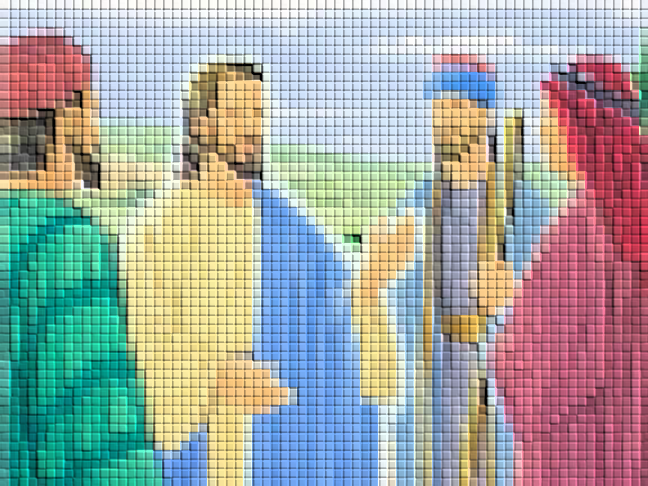 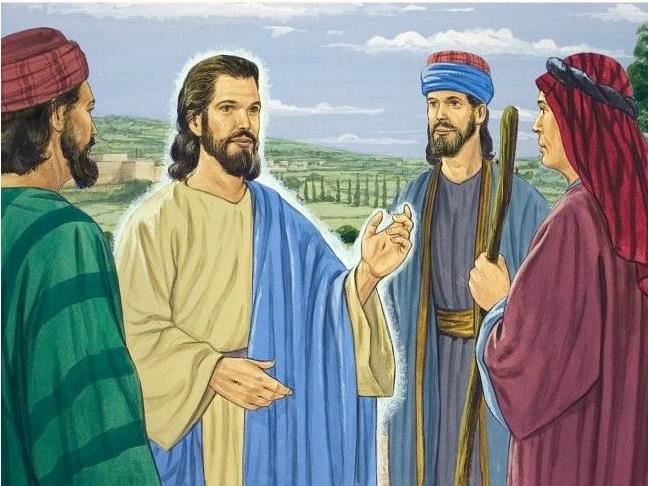 وقَبلَ صعودهِ إلى السَّماء، قالَ يسوع لِتلاميذهِ:
"سَتنالونَ قُوَّةً وتَكونونَ لي شُهوداً في أُورَشليمَ والسَّامِرة إلى أقاصي الأرض."
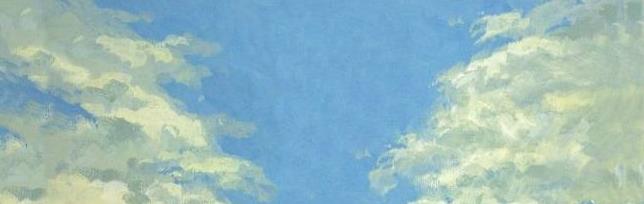 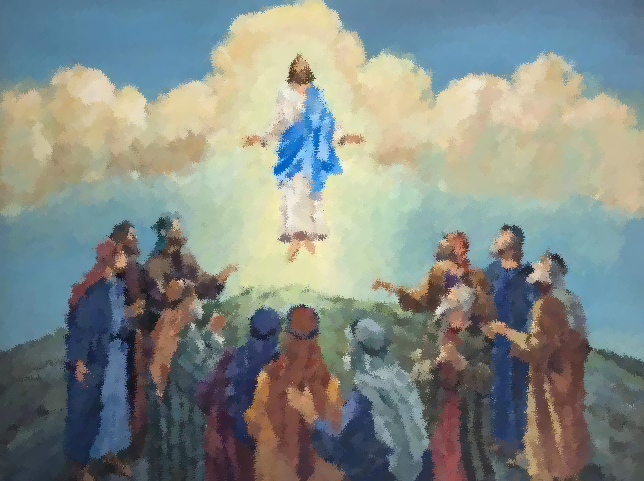 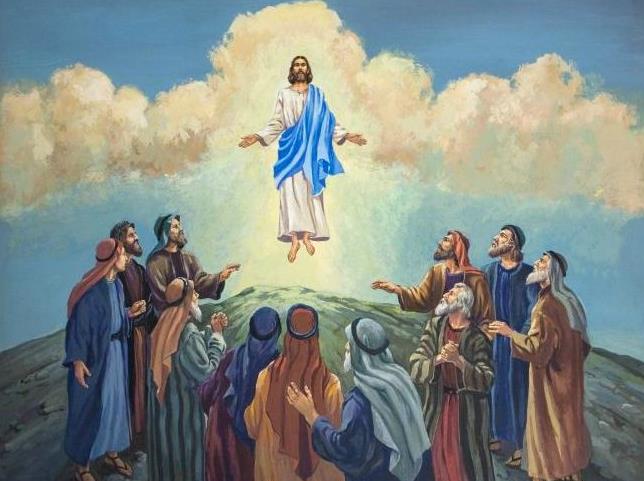 ولمَّا قالَ ذلِك، رُفِعَ بمرأى مِنهُم ثُمَّ حجَبَهُ غمامٌ عن أبصارِهِم.
وبينما عيونُهم شَاخصةٌ إلى السّماءِ وهو ذاهِبٌ،
 إذا رجُلان قد مثَلا لهُم في ثيابٍ بيضٍ وقالا:
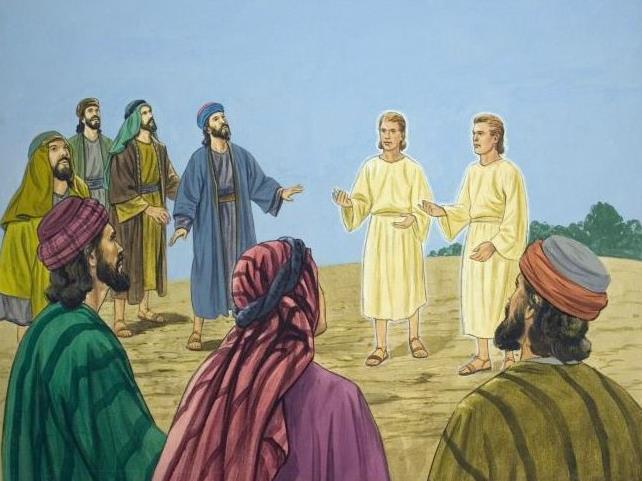 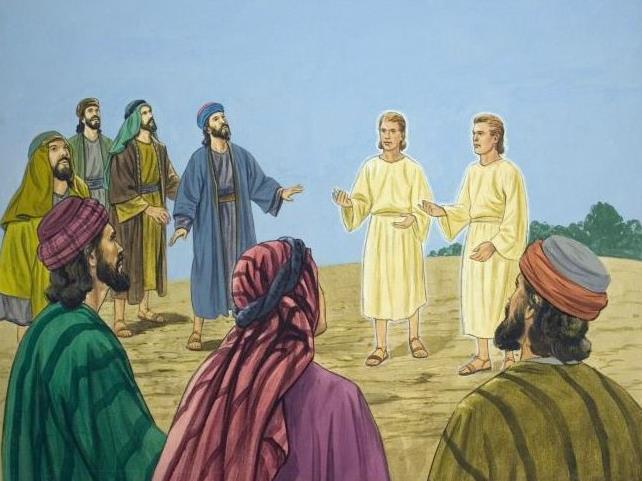 "أيُّها الجليليُّون، ما بالُكُم قائِمين تَنظرونَ إلى السَّماء؟
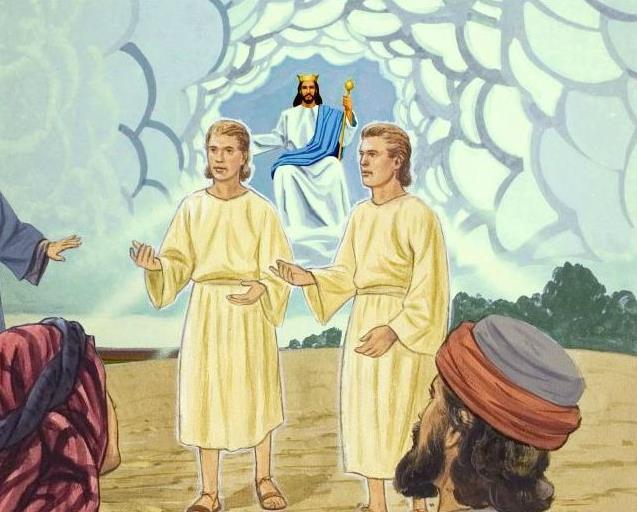 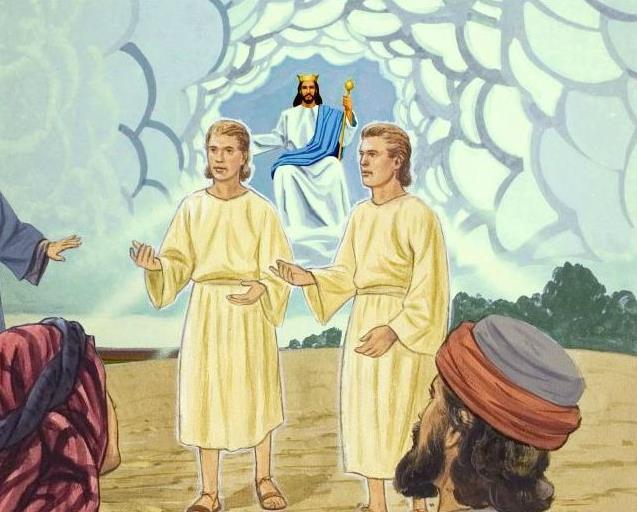 فيسوعُ هَذا الّذي رُفِعَ عنكُم إلى السَّماء سيأتي كما رأيتموهُ ذاهِباً إلى السّماء."
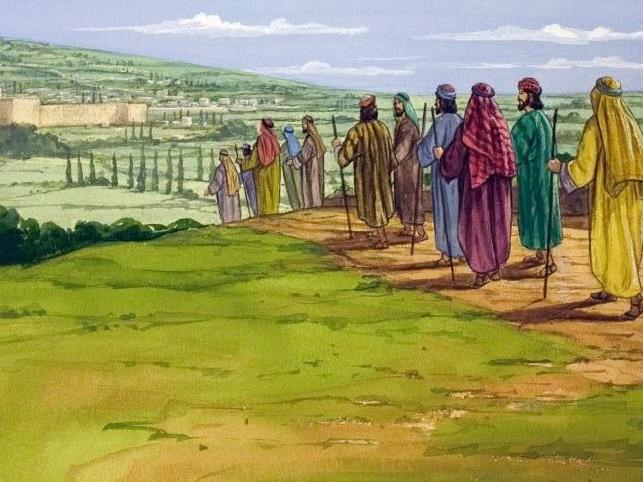 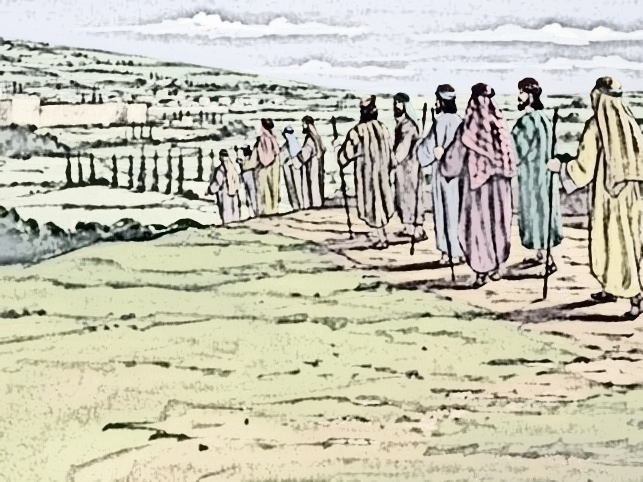 فرجعَ الرُّسُلُ إلى أورَشليمَ مِنَ الجَبلِ الّذي يُقالُ لهُ جبلُ الزَّيتون ينتظِرونَ الرُّوحَ القُدس.